Тема: Коренной перелом
Сталинградская битва17 июля 1942г.-2 февраля 1943г.)
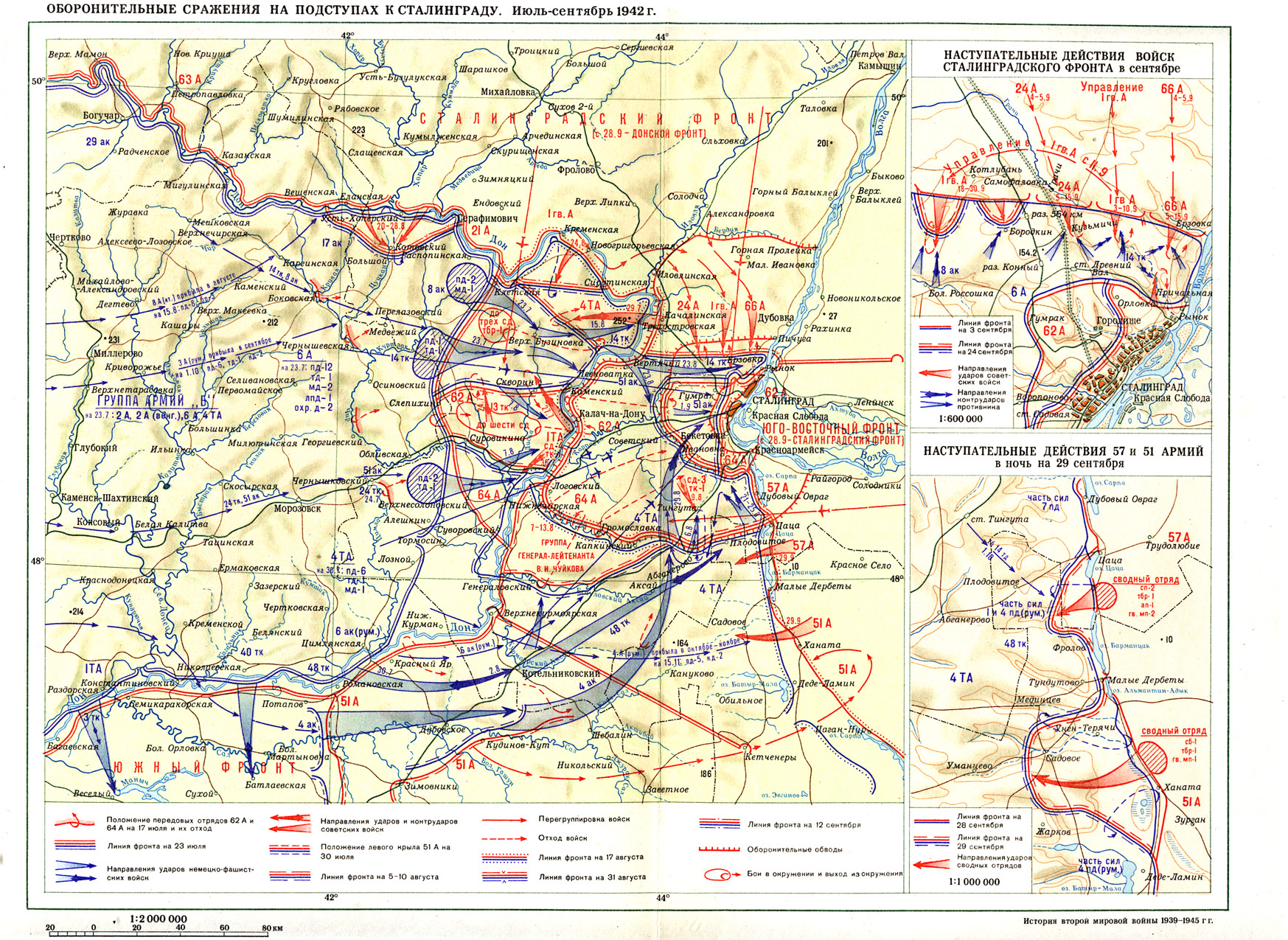 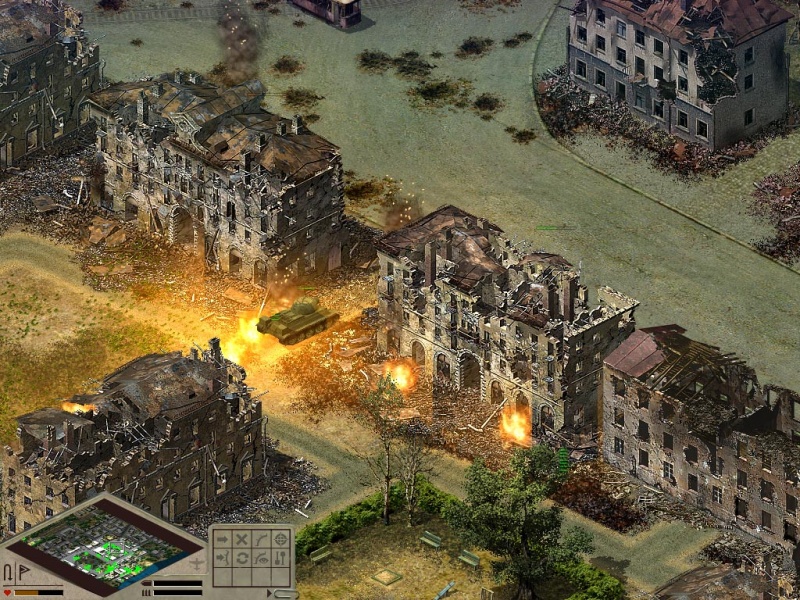 І этап битвы: ОБОРОНА СТАЛИНГРАДА(17 июля – 18 ноября 1942 г.)
По масштабам и ожесточенности сражение превзошло все прошлые битвы: на территории почти в 100 тысяч км² сражались более 2-х млн. чел.
Наиболее ожесточённые бои шли за  Мамаев курган, тракторный завод, «Дом Павлова» (кирпичное здание на господствующей высоте) и подступы к Волге.
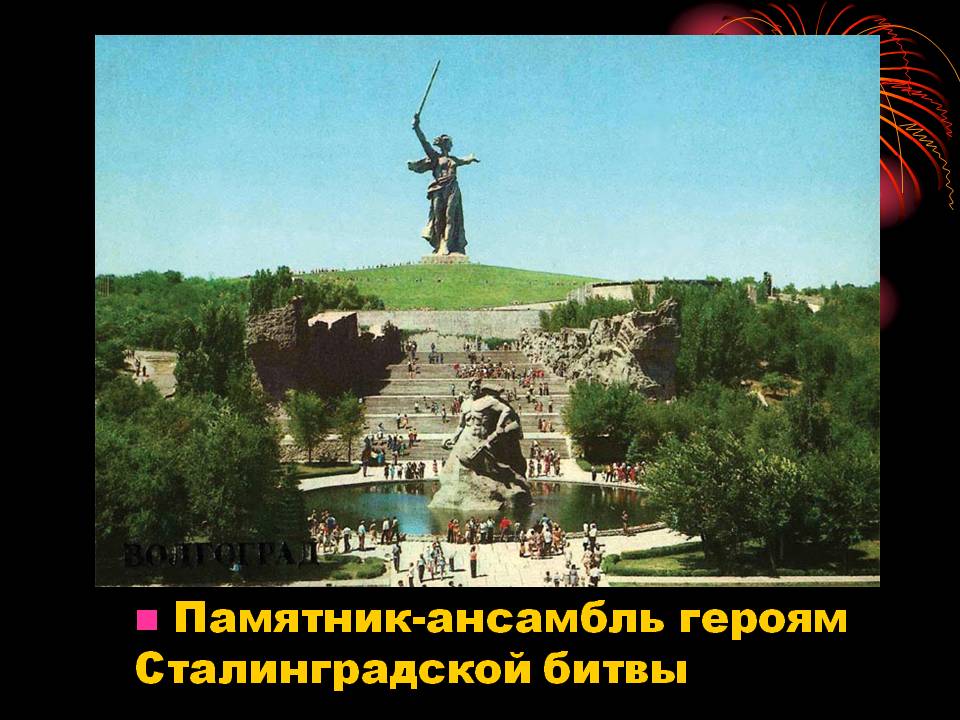 приказ № 227 от 28 июля 1942 г.
Народный комиссар обороны СССР И. Сталин подписал приказ № 227  «О мерах по укреплению дисциплины и порядка в Красной Армии и запрещении самовольного отхода с боевых позиций» (в народе получил название «Ни шагу назад!»)
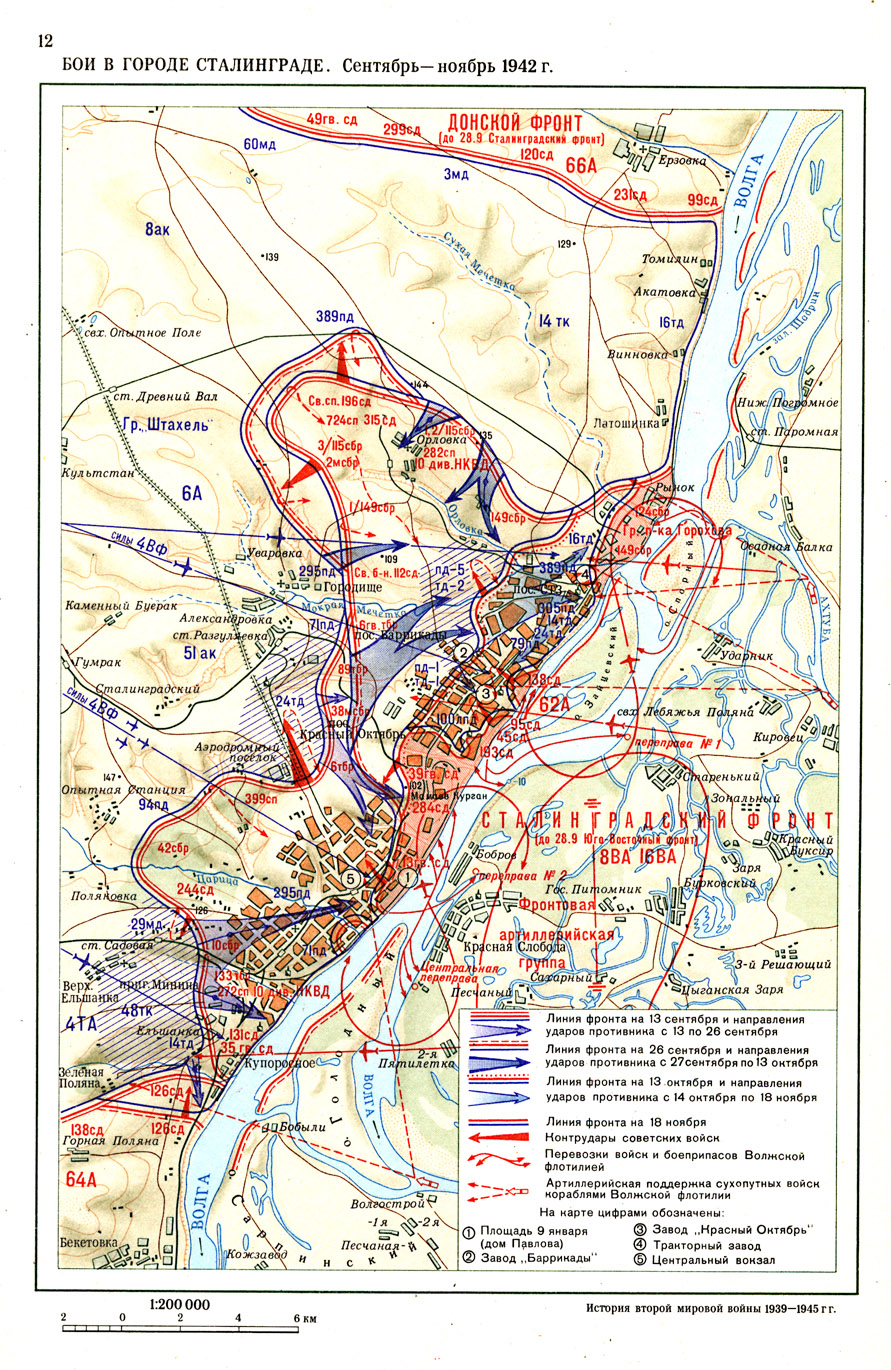 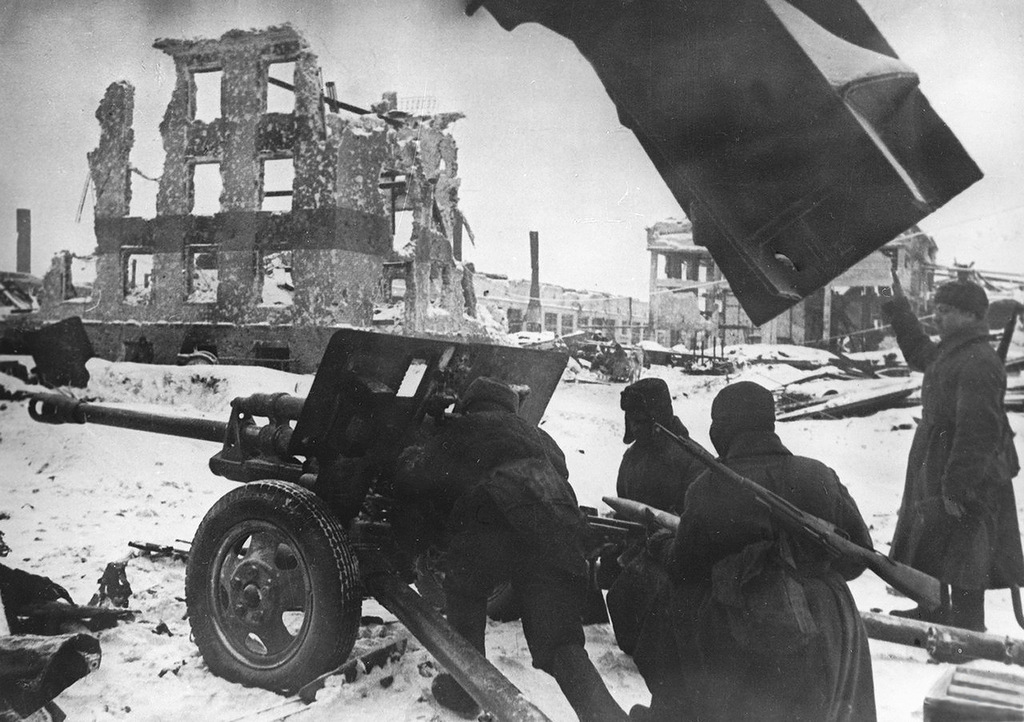 В Сталинграде каждые 20 секунд умирал один человек
Средняя продолжительность жизни солдата- меньше суток
ІІ этап битвы (19.11.1942 г. – 2.02.1943 г.)КОНТРНАСТУПЛЕНИЕ КРАСНОЙ АРМИИ- операция «УРАН»
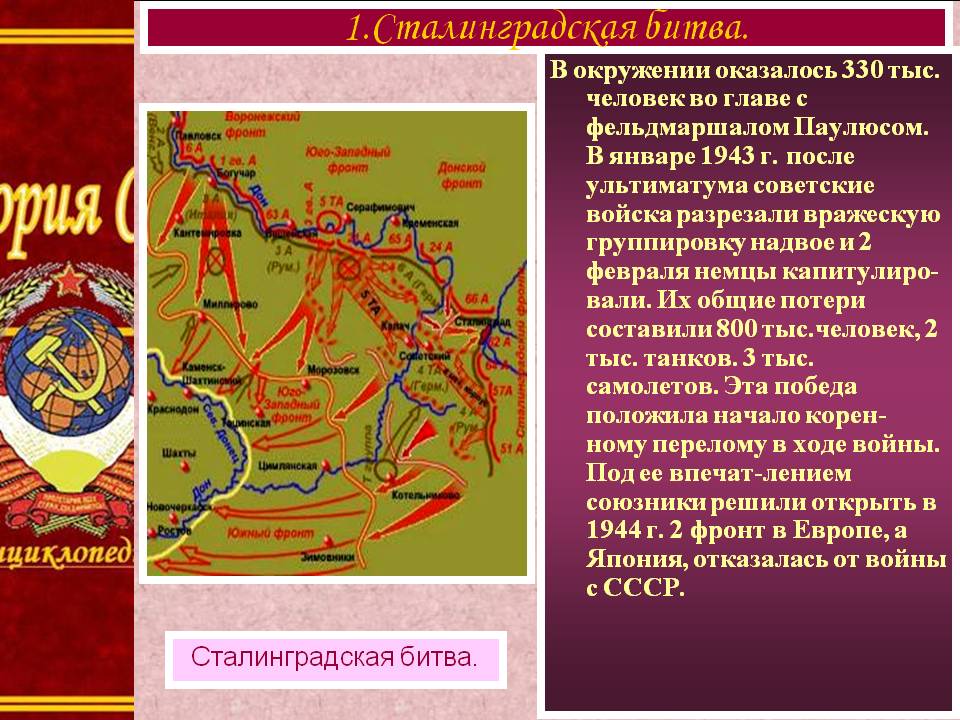 За 4 дня контрнаступления Красной Армии в районе Калача было окружено 
22 дивизии или  300 тысяч солдат и офицеров противника. 
В течение 70 дней они пытались разбить кольцо советского окружения.

ЦЕНА ПОБЕДЫ КРАСНОЙ АРМИИ :
общие потери в живой силе - 1 млн. чел., 
4 тыс. танков, 
16 тыс. орудий, 
3 тыс. самолетов.
ПОТЕРИ СТРАН ТРОЙСТВЕННОГО ПАКТА:
25 % вооруженных сил (1,5 млн. чел.);
в плен захвачено 24 генерала, в том числе генерал-фельдмаршал Паулюс.
2 ФЕВРАЛЯ 1943 г., в 200-Й, ПОСЛЕДНИЙ ДЕНЬ СТАЛИНГРАДСКОГО ПОБОИЩА,  ГЕРМАНИЯ ОБЪЯВИЛА 3-х ДНЕВНЫЙ ТРАУР
ВОЕННО-ПОЛИТИЧЕСКОЕ И МЕЖДУНАРОДНОЕ ЗНАЧЕНИЕ СТАЛИНГРАДСКОЙ БИТВЫ:
Начало коренного перелома во 2-й мировой войне, захват стратегической инициативы Красной Армией;

2. Битва способствовала началу внутриполитического кризиса в странах сателлитах Германии;

3.Укрепилась антифашистская коалиция и движение Сопротивления народов Европы против оккупантов;

4. Рост международного авторитета СССР;

5. Турция и Япония воздержались от вступления в войну против СССР.
Коренной перелом в войне
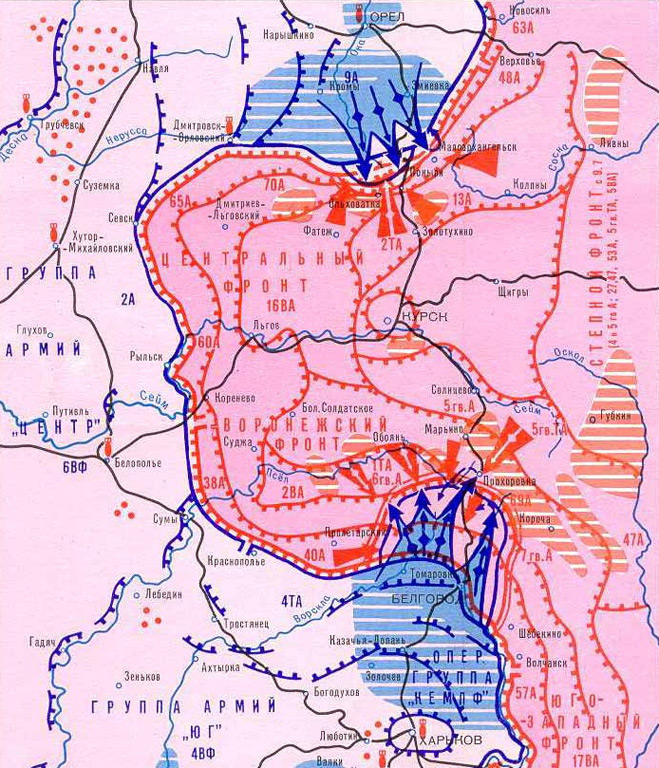 Курская оборонительная 5.07-23.07

Орловская наступательная 
12.07-18.08

Белгородско-Харьковская наступательная 
3.08-23.08
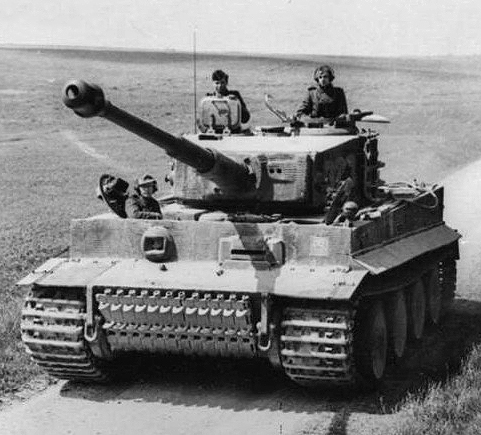 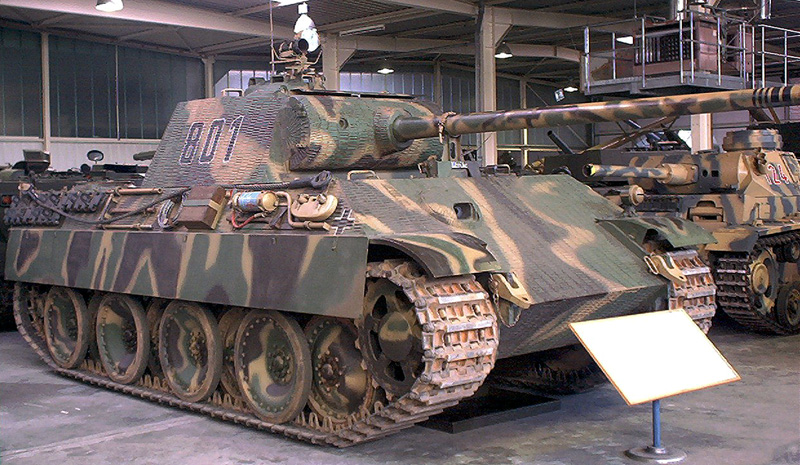 ПАНТЕРА
ТИГР
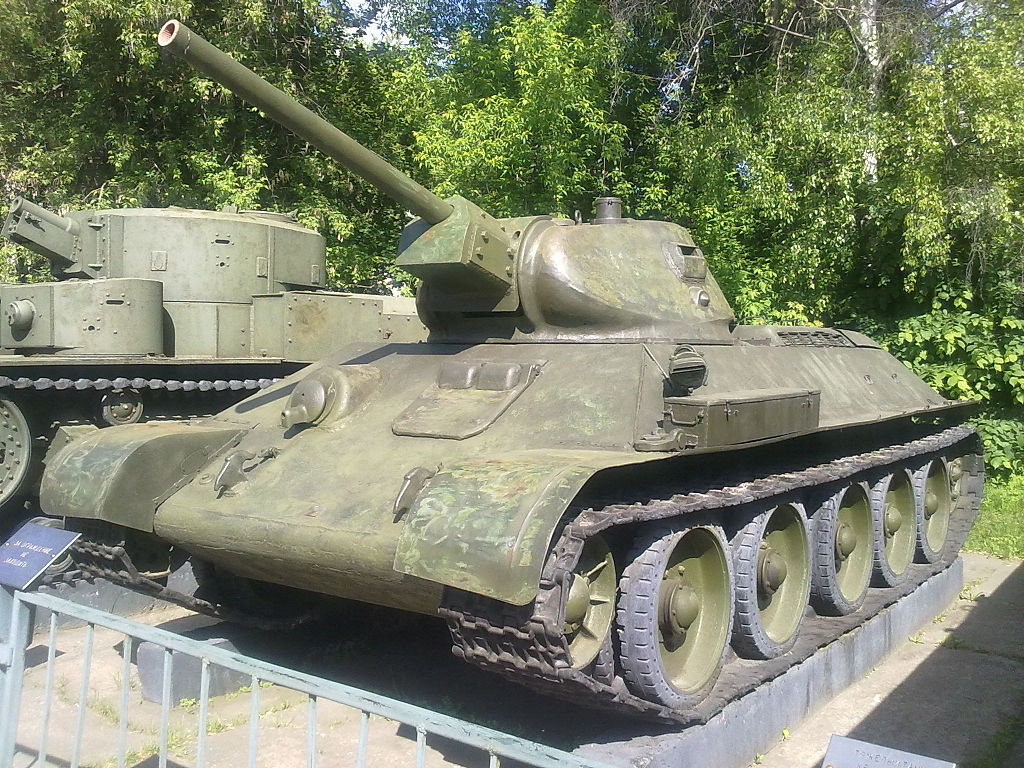 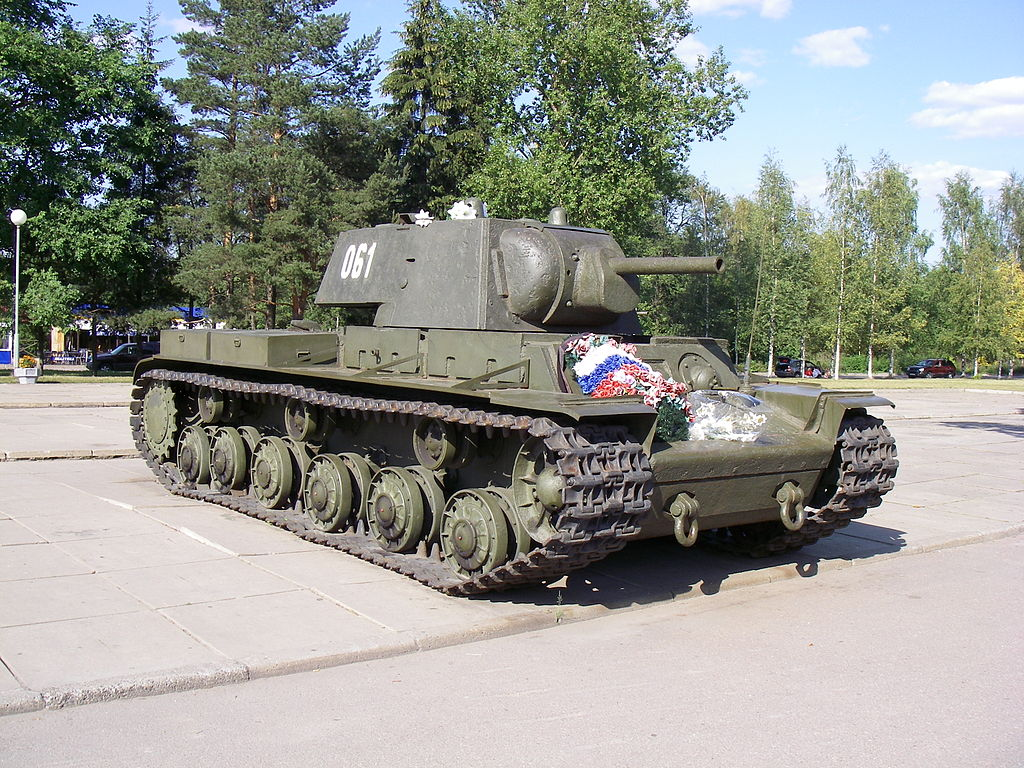 Т-34
КВ
Битва на Курской дуге
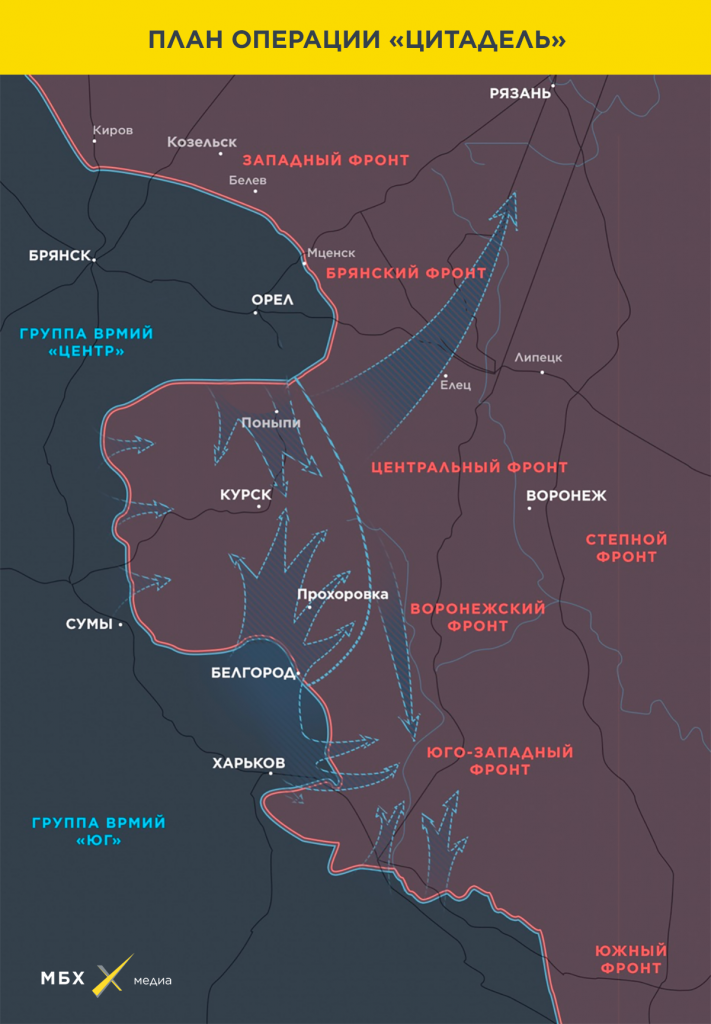 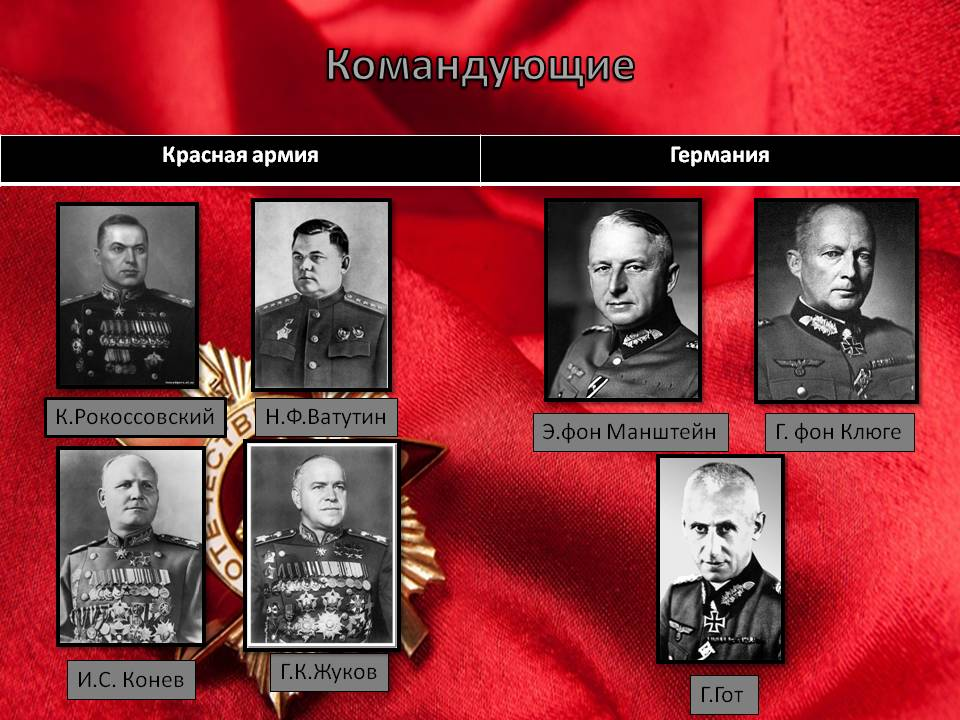 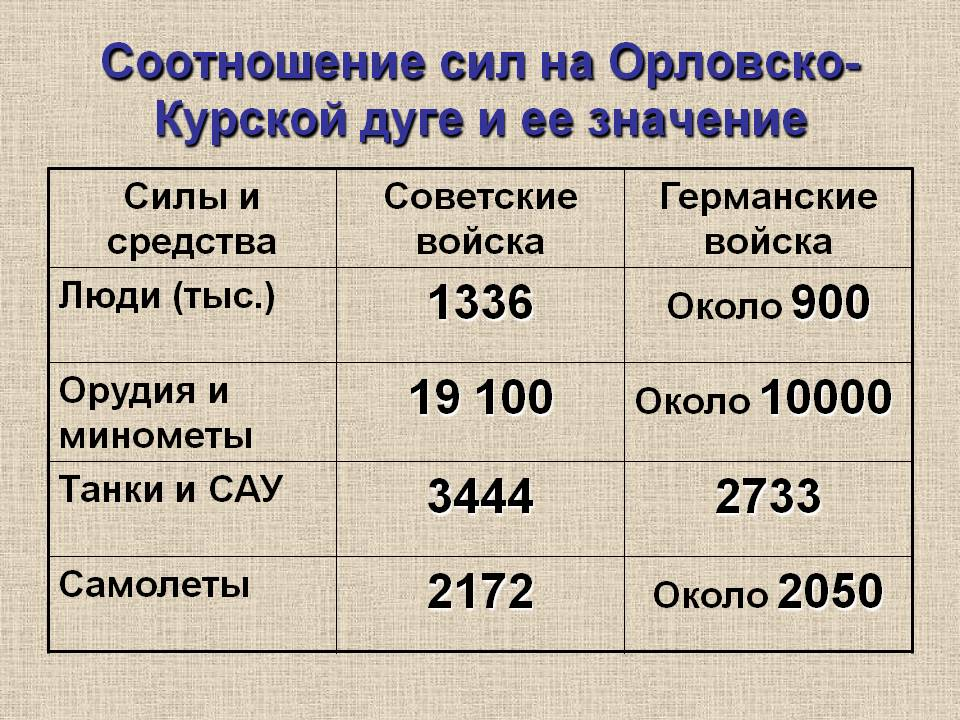 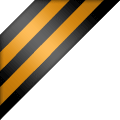 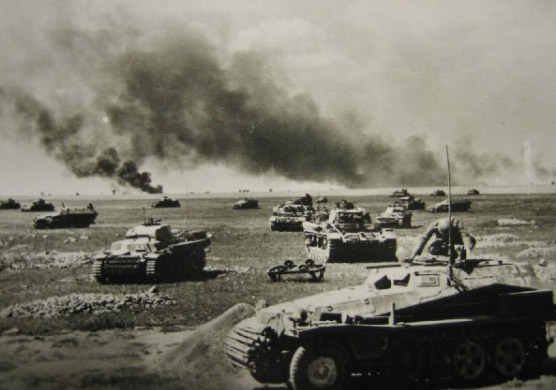 Сражение под Прохоровкой
12 июля 1943 г.
ЦЕЛЬ ВОЕННЫХ ДЕЙСТВИЙ КРАСНОЙ АРМИИ в 1943 г. (после Курской битвы)
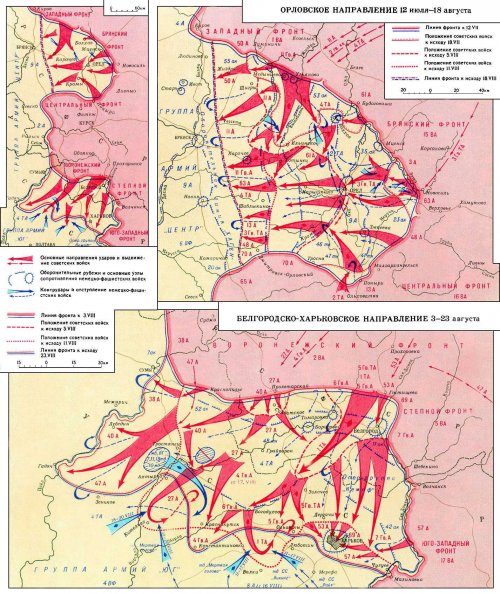 2 ЭТАП ОСВОБОЖДЕНИЯ УКРАИНЫ 
07.1943 г. – 06.11.1943 г.:
выбить врага 	из Левобережной Украины;
преодоление «восточного вала» на подступах к Днепру;
создание плацдармов на правом берегу Днепра;
героическое освобождение г.Киева 6.11.1943 г.
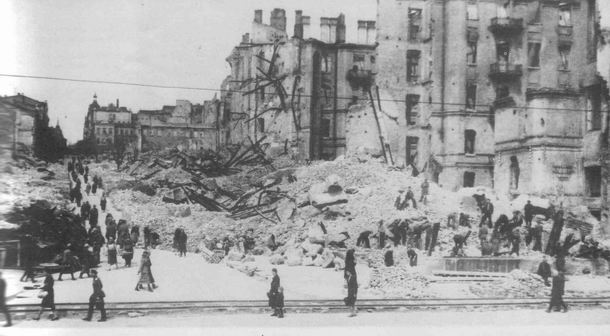 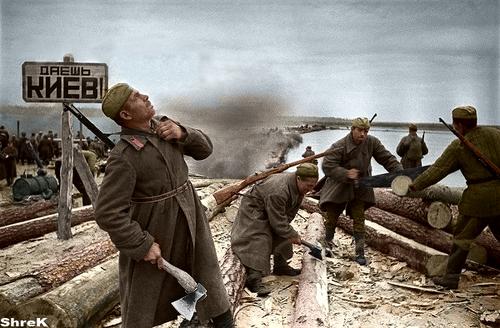 улица Крещатик 1943 г.
Оккупационный режим
КАРАТЕЛЬНЫЕ ОРГАНЫ:

ГЕСТАПО (ТАЙНАЯ ПОЛИЦИЯ);

СС (вооруженные отряды НСДПГ);

СД (служба безопасности);

ОККУПАЦИОННАЯ ВОЕННАЯ И 
ГРАЖДАНСКАЯ ВЛАСТЬ;

ВСПОМОГАТЕЛЬНАЯ
 АДМИНИСТРАЦИЯ:
бургомистры (города)
председатели (районы)
старосты (села);
вспомогательная полиция.
НАЦИСТСКИЙ «НОВЫЙ ПОРЯДОК»
1. Идеологическая обработка населения;
2. Унизительные запреты для 
«людей 3-го сорта»;
3. Политика геноцида (голод);
4. Массовые расстрелы 
(расстрелы в Бабьем Яру в Киеве 
шли 103 недели, убито 850 тыс. евреев);
4. Карательные операции 
(уничтожено 215 сел на Украине,
около 4 млн. мирных жителей, 
1,3 млн. военнопленных, 
работало 150 концлагерей)
ЭКОНОМИЧЕСКИЙ ГРАБЕЖ СТРАНЫ:
вывоз материальных ресурсов и трудоспособного населения (2,4 млн. чел.);
трудовая повинность з 14 до 65 лет (рабочий день по 12-14 часов);
сохранение колхозов («государственные имения»).
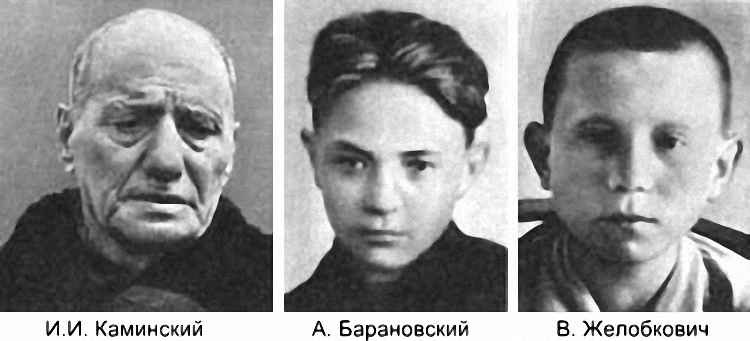 22 марта 1943г.
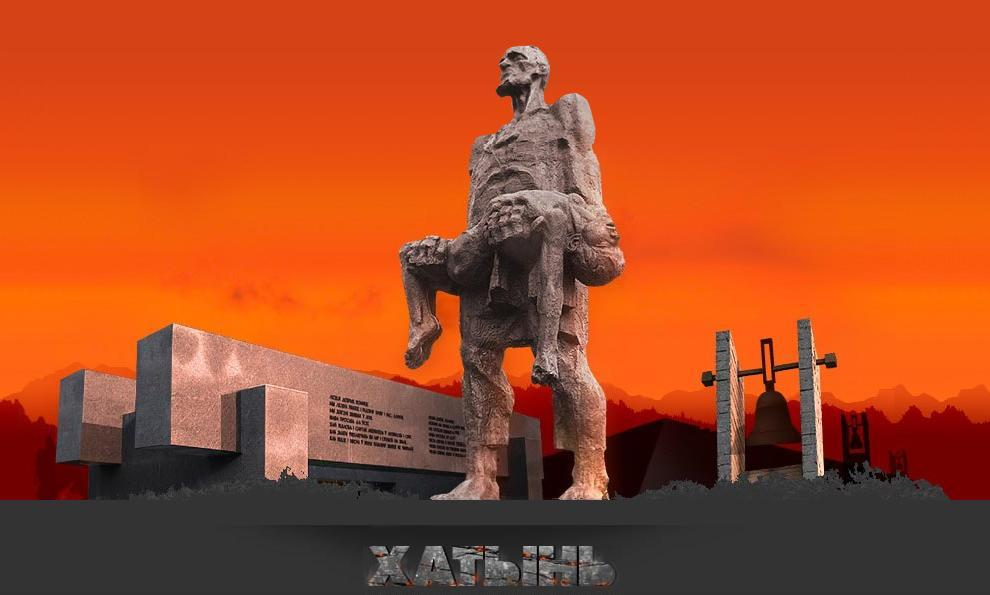 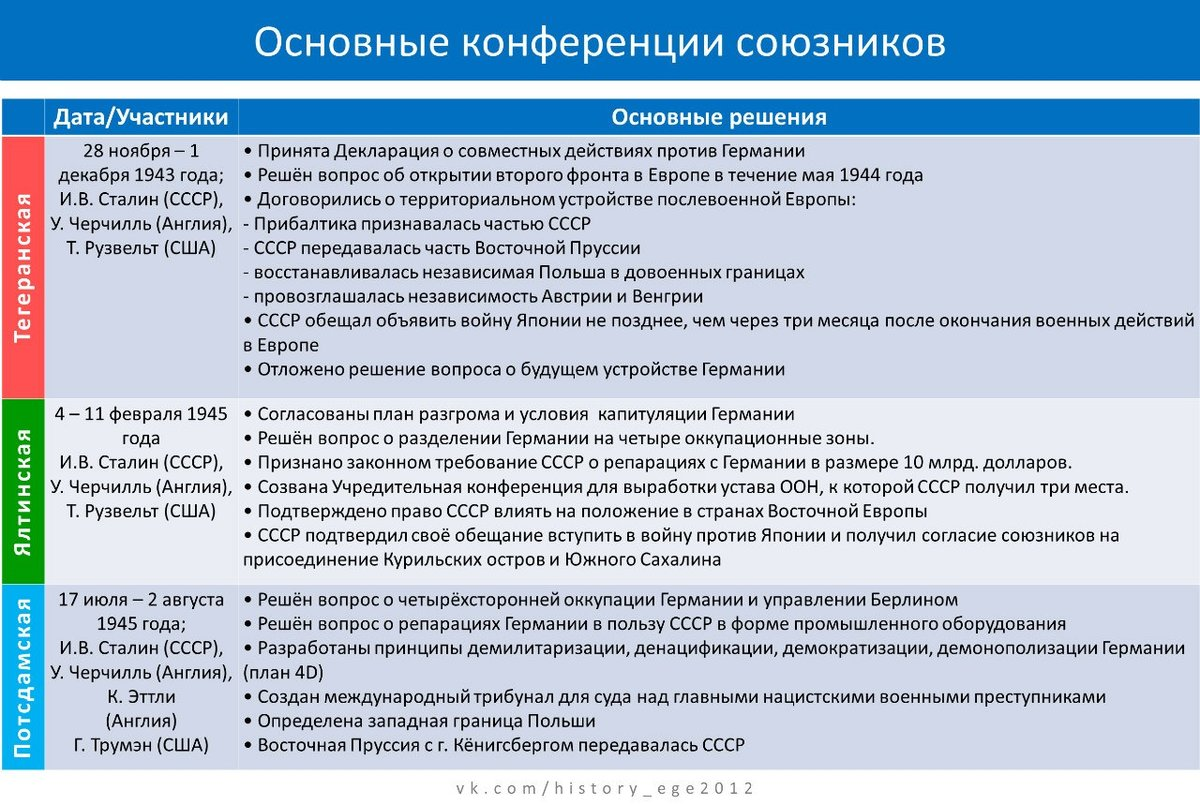 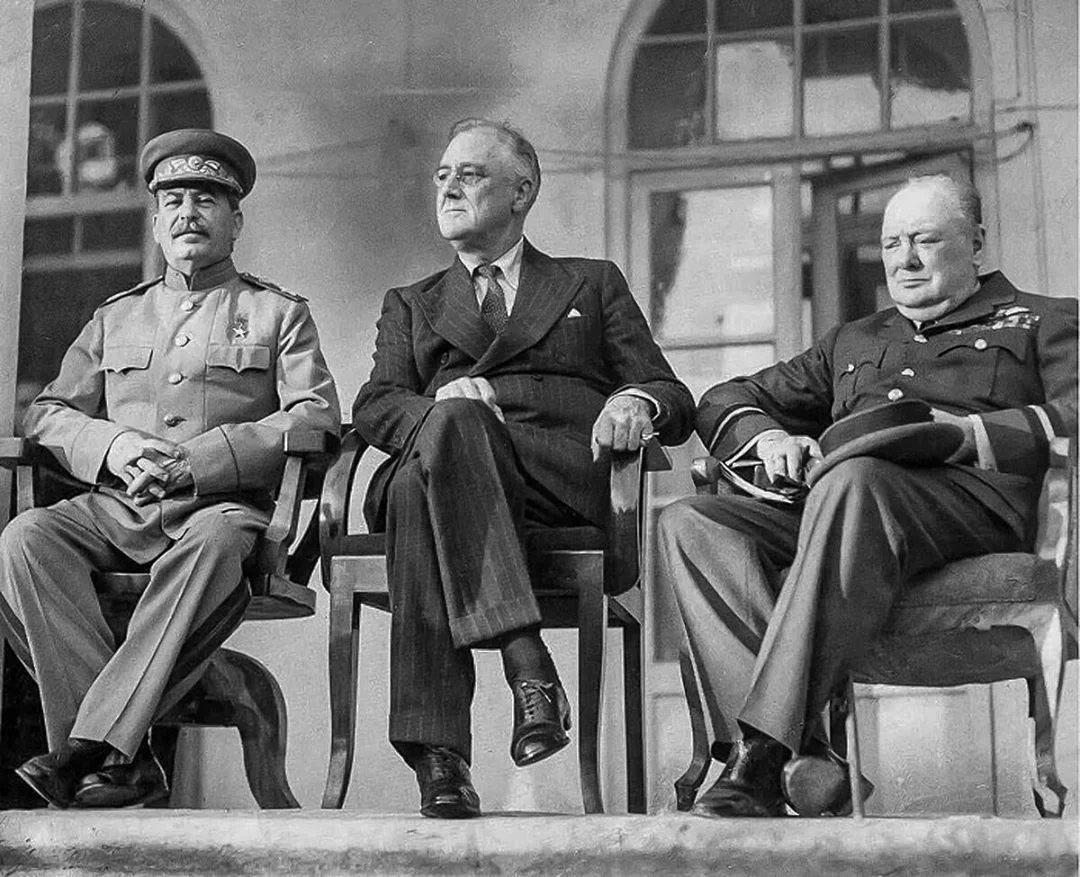 ІІІ ПЕРИОД: ЗАВЕРШАЮЩИЙ ЭТАП ВОЙНЫ В ЕВРОПЕ (январь 1944 г. – 9 мая 1945 г.)
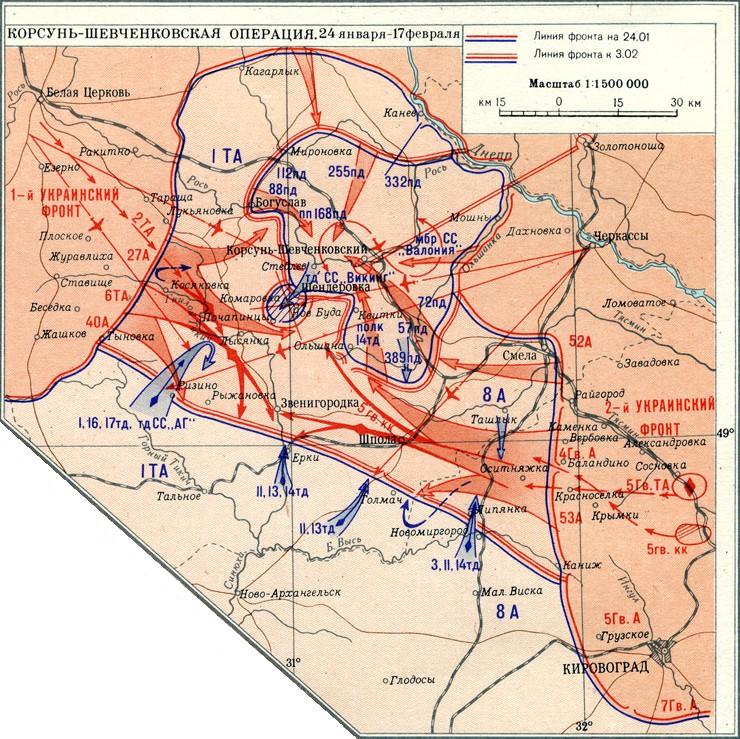 ЦЕЛИ СОВЕТСКОГО КОМАНДОВАНИЯ 
1944 г.:
разгром группы армий «Юг» и «Центр», освобождение Украины и Белоруссии
НАСТУПАТЕЛЬНЫЕ ОПЕРАЦИИ:
Снятие блокады Ленинграда 
	(900 дней с10.1941 г. – 27.01.1944 гг.);

Белорусская операция (06-08.1944 г.).

ІІІ ЭТАП ОСВОБОЖДЕНИЯ УКРАИНЫ:
Корсунь-Шевченковская операция 
	(01.-02.1944 г.);

Крымская операция (04. – 05.1944 г.);

Официальная дата изгнания оккупантов из УССР - 14.10.1944 г., однако Закарпатье было освобождено 28.10.1944 г.
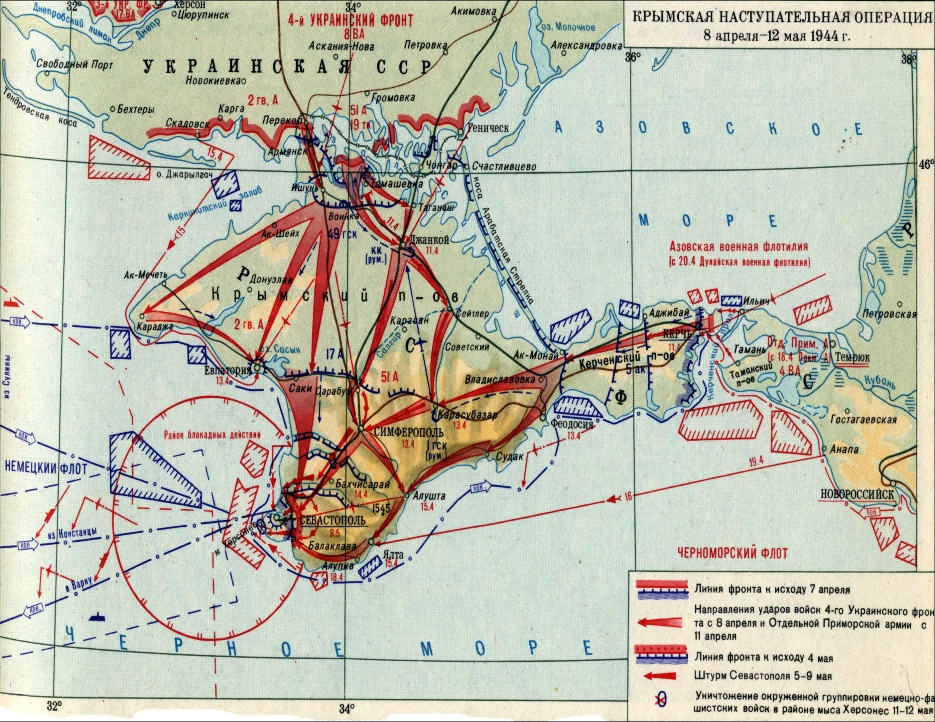 ОСВОБОЖДЕНИЕ ВОСТОЧНОЙ ЕВРОПЫ08.1944 г . – 05.1945 г.
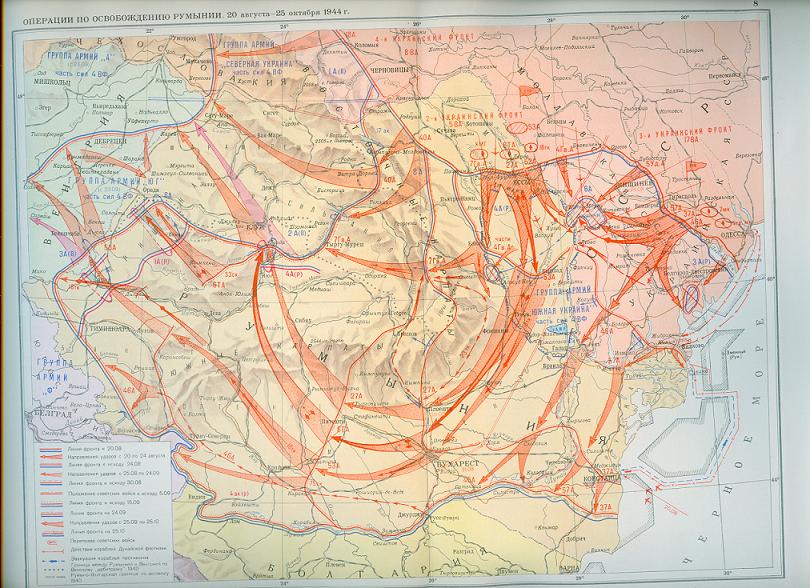 Войска Красной Армии освободили 13 стран с населением 140 млн. человек:
Польшу, Чехословакию, Болгарию, Румынию, Венгрию, Югославию и др.
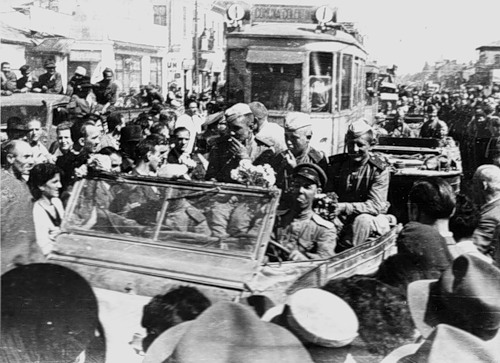 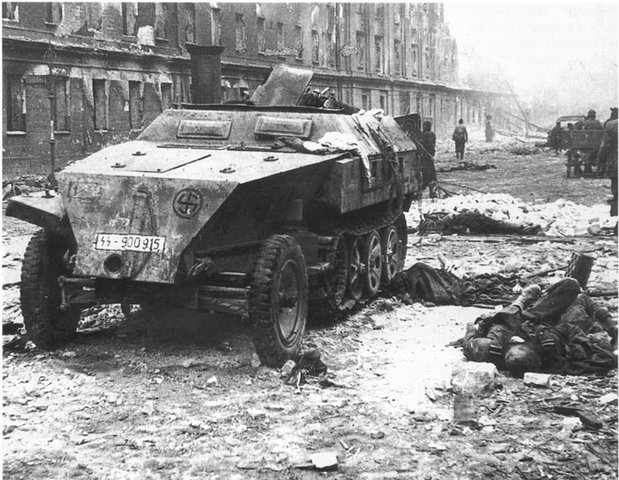 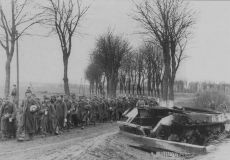 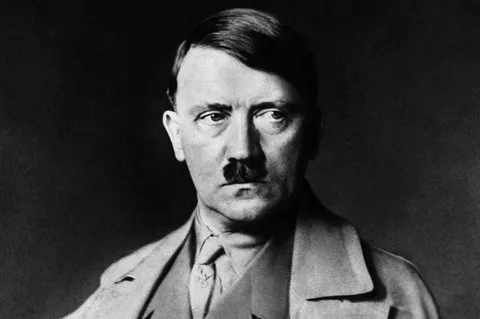 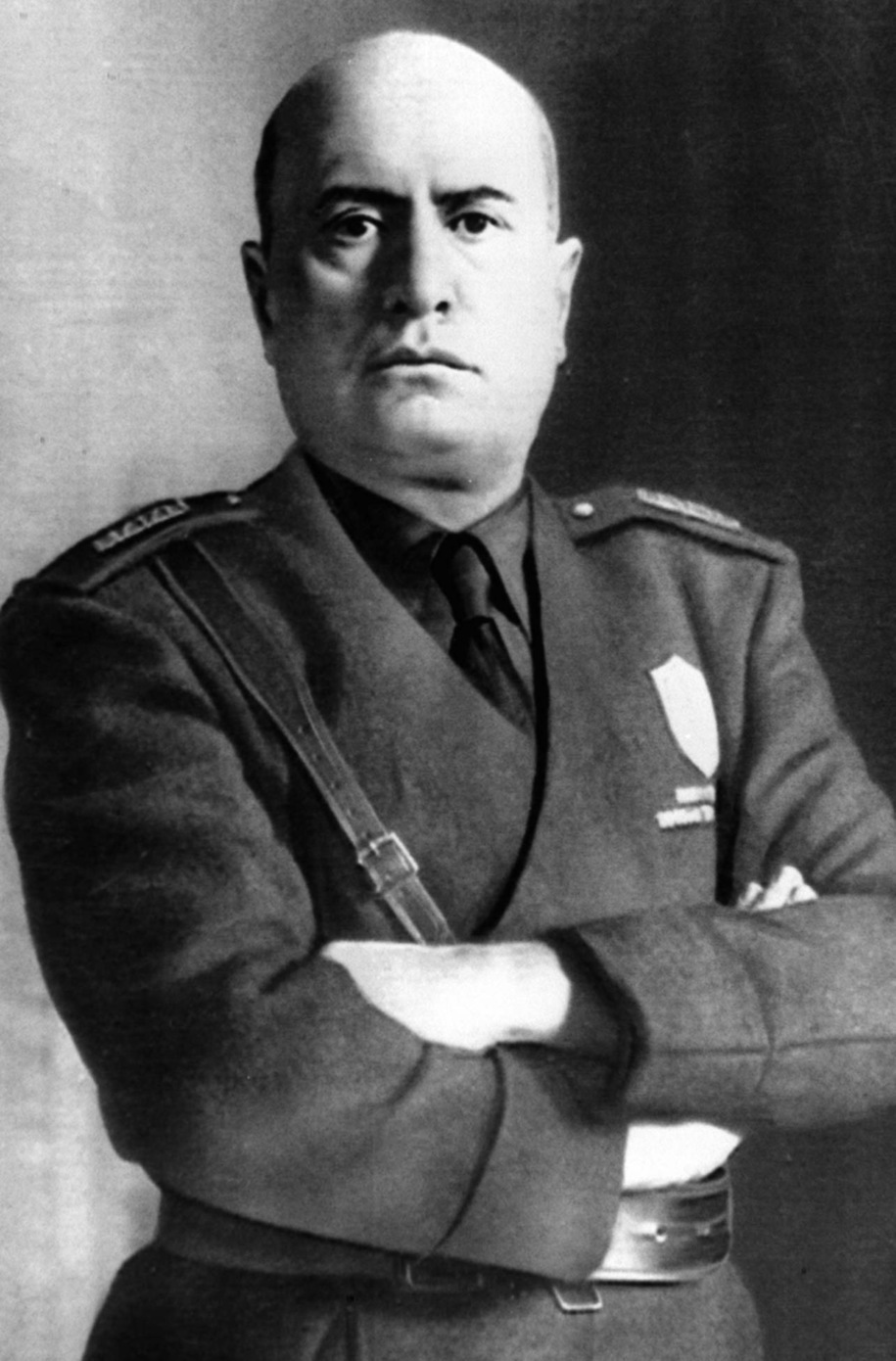 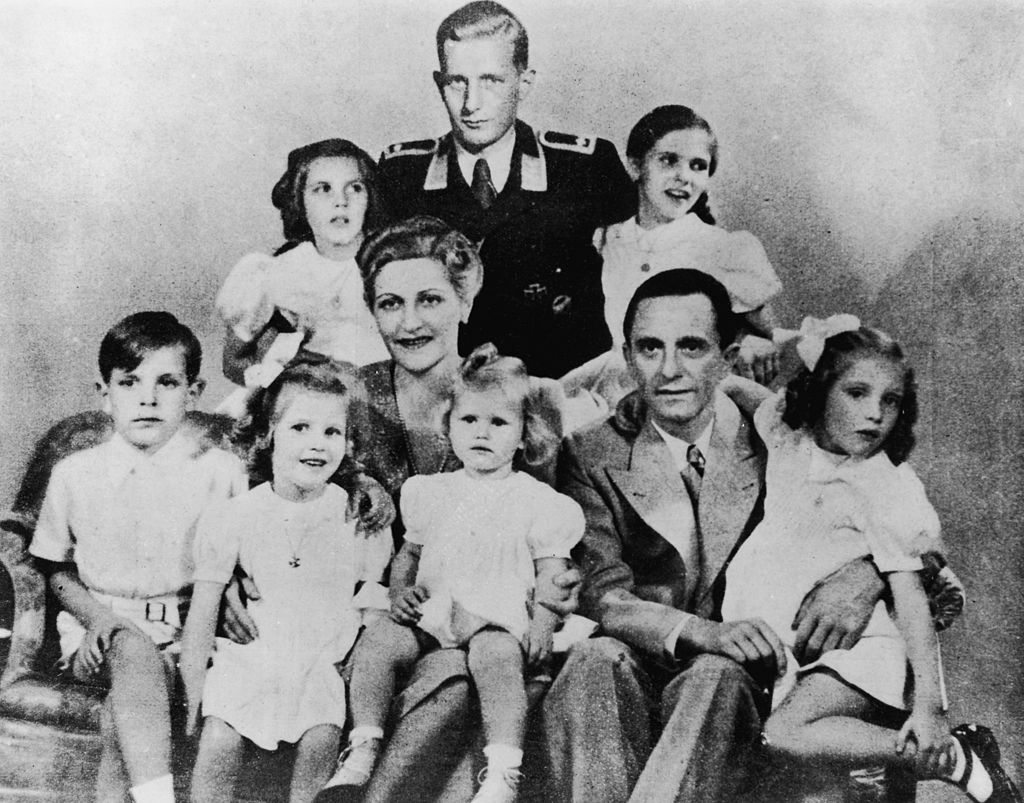 2 МАЯ 1945 Г. ЗАВЕРШИЛАСЬ БЕРЛИНСКАЯ ОПЕРАЦИЯВ ночь на 08 – 09.05.1945 г. подписан Акт о безоговорочной капитуляции Германии (от СССР акт подписал Г. Жуков)
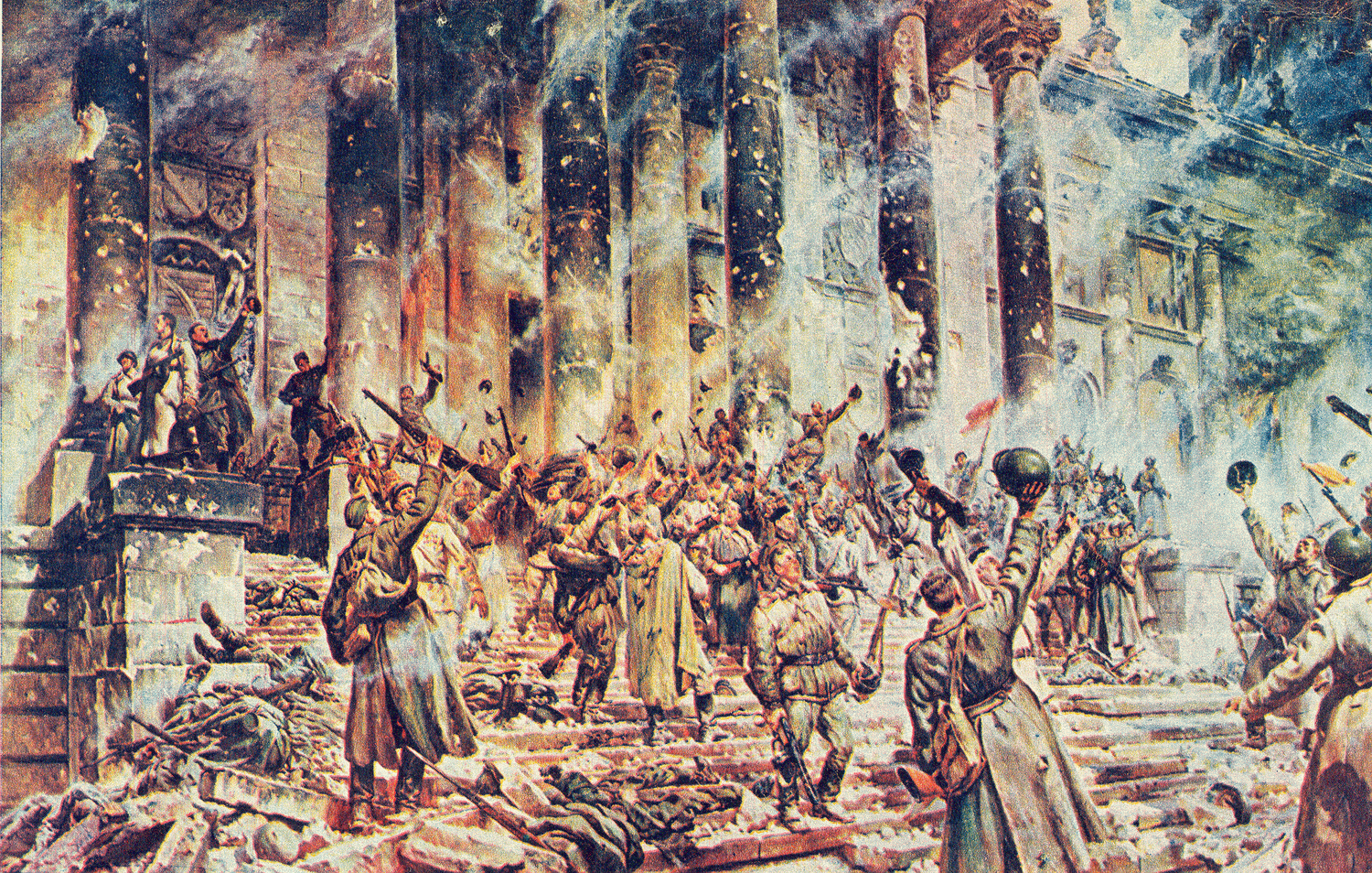 Красный флаг над рейхстагом
подняли полковые разведчики Егоров и Кантария
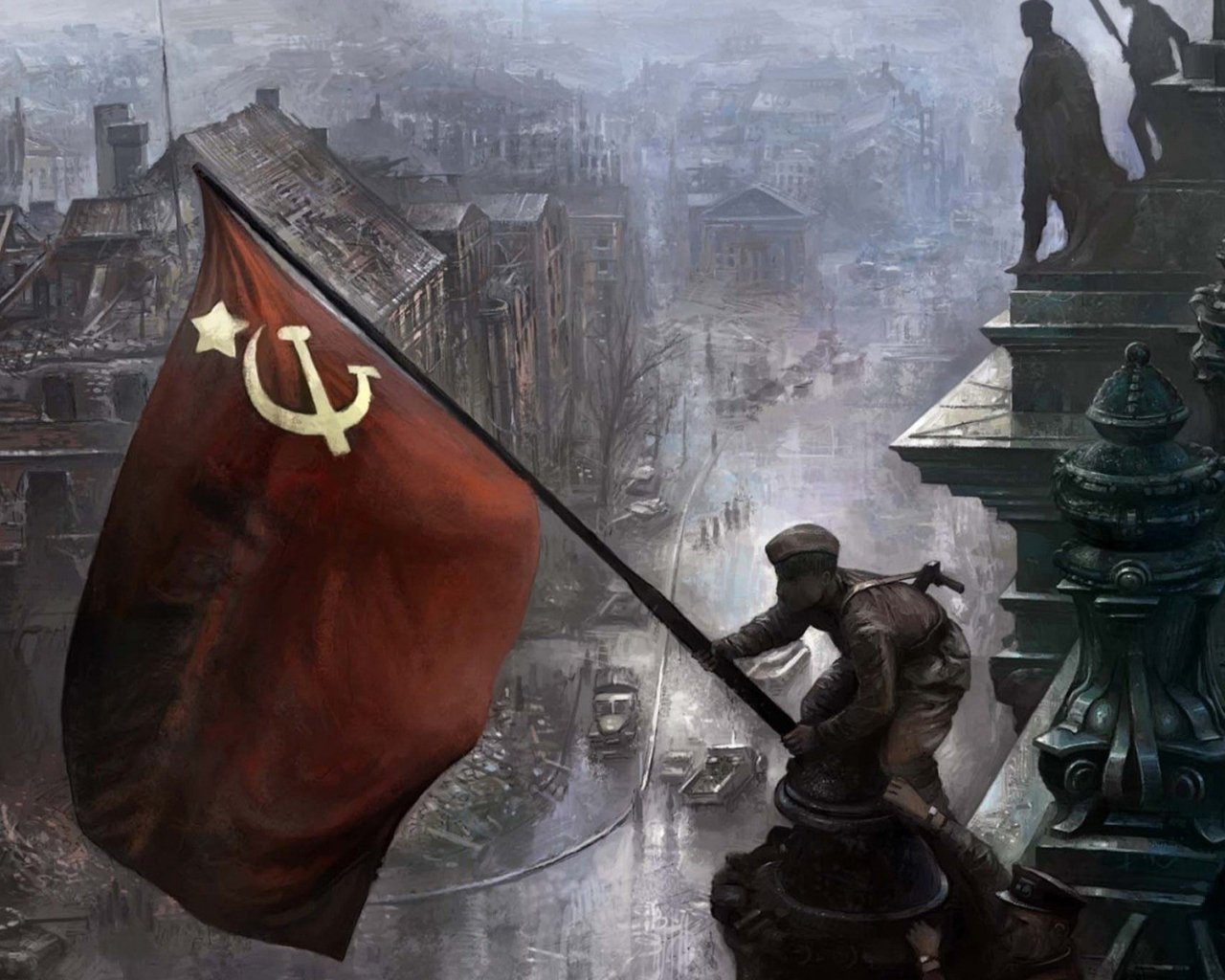 ПРАЗДНОВАНИЕ ДНЯ ПОБЕДЫ НА КРАСНОЙ ПЛОЩАДИ В  МОСКВЕ 24 ИЮНЯ 1945 Г.
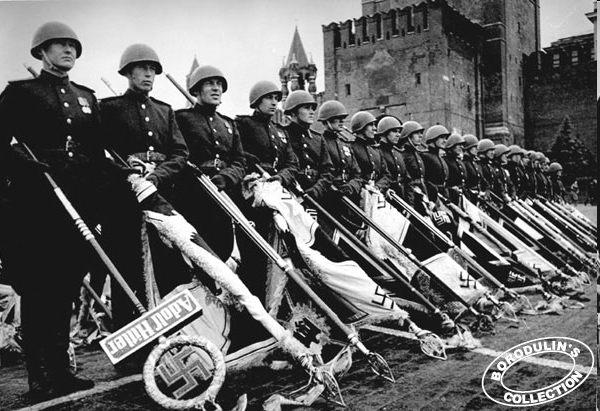 СООТНОШЕНИЕ ВКЛАДА В ПОБЕДУ НАД НАЦИЗМОМ СОЮЗНИКОВ ПО АНТИГИТЛЕРОВСКОЙ КОАЛИЦИИ
СОВЕТСКО-ГЕРМАНСКИЙ
ФРОНТ
Уничтожено 607 дивизий

Потери Германии на 
Восточном фронте:
10 млн. чел. (77 %)
62 тыс. самолетов (62 %)
56 тыс. танков (75 %)

Продолжительность 
военных действий –
1418 дней и ночей,
 из них активных действий (93 %):

Количество воюющих немецких дивизий
70 %
ПОТЕРИ СССР –
28 МЛН. ЧЕЛОВЕК (некоторые подсчеты
указывают 40 млн. чел.)
АНГЛО-АМЕРИКАНСКИЙ 
ФРОНТ
уничтожено 176 дивизий

Потери Германии на 
Западном фронте:
23 % живой силы
38 % самолетов
25 % танков

Продолжительность 
военных действий, из них активных
действий (70 %):
АФРИКАНСКИЙ ФРОНТ – 1068 ДНЕЙ
ЕВРОПЕЙСКИЙ ФРОНТ – 338 ДНЕЙ
ИТАЛЬЯНСКИЙ ФРОНТ – 663 ДНЕЙ

Количество воюющих немецких дивизий
30 %
ПОТЕРИ СОЮЗНИКОВ –
1.725.800 ЧЕЛОВЕК
НИКТО НЕ ЗАБЫТ, НИЧТО НЕ ЗАБЫТО
Домашнее задание
1. Прочитать параграф § 85 Второй период Второй мировой войны 
2.Выполнить задание на платформе 3.0 военные операции
3.На платформе пройти итоговый тест